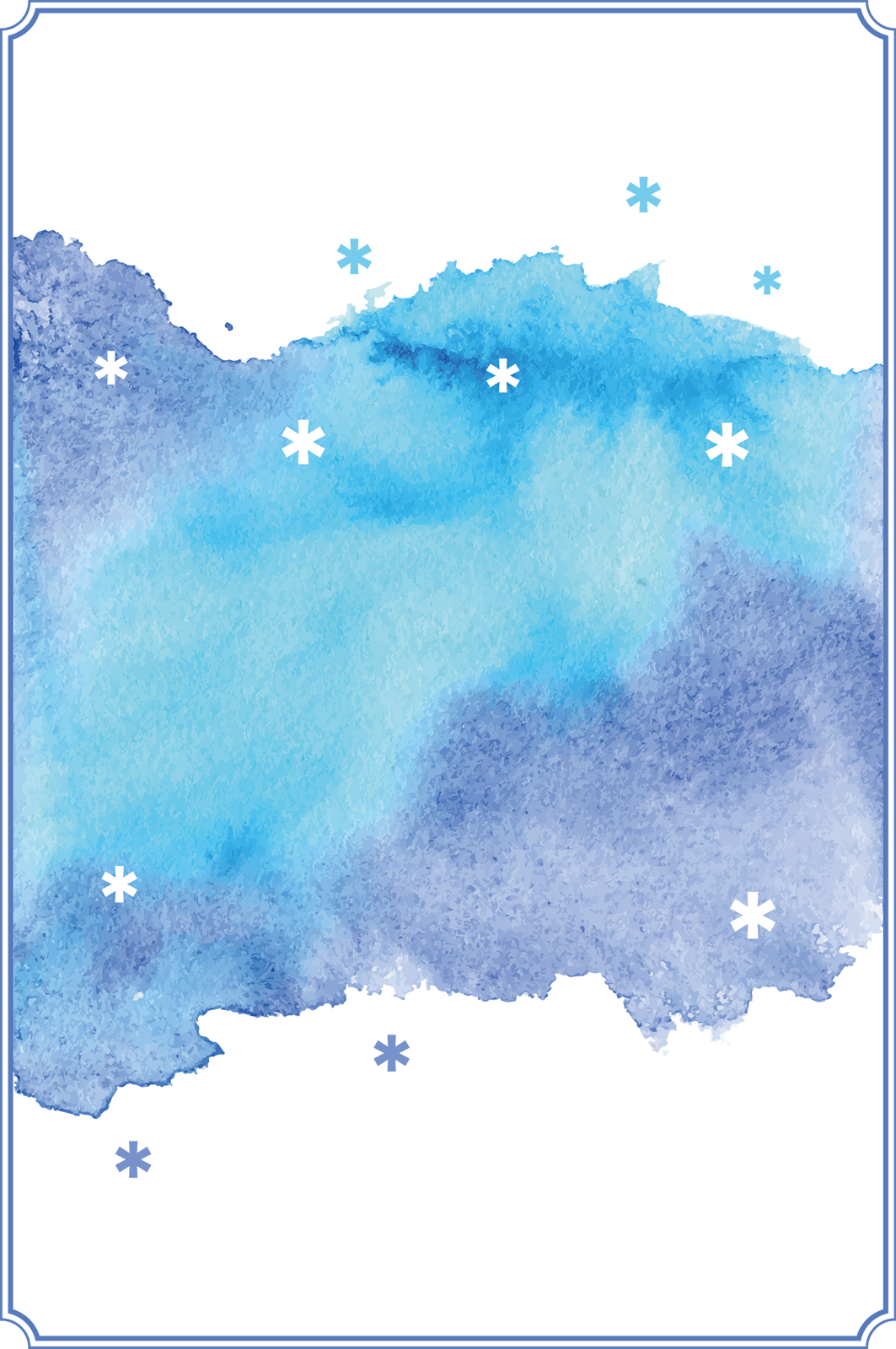 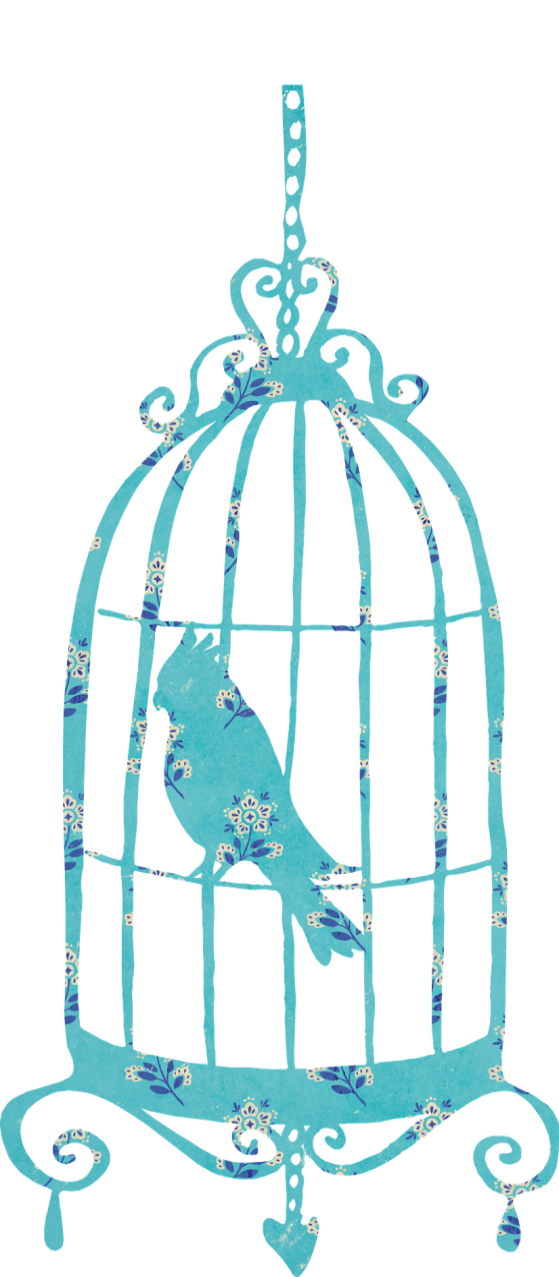 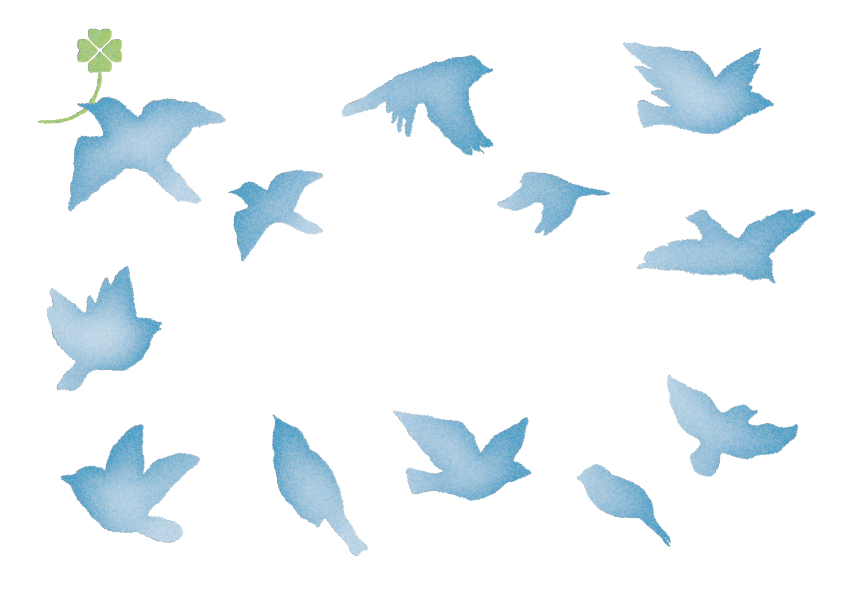 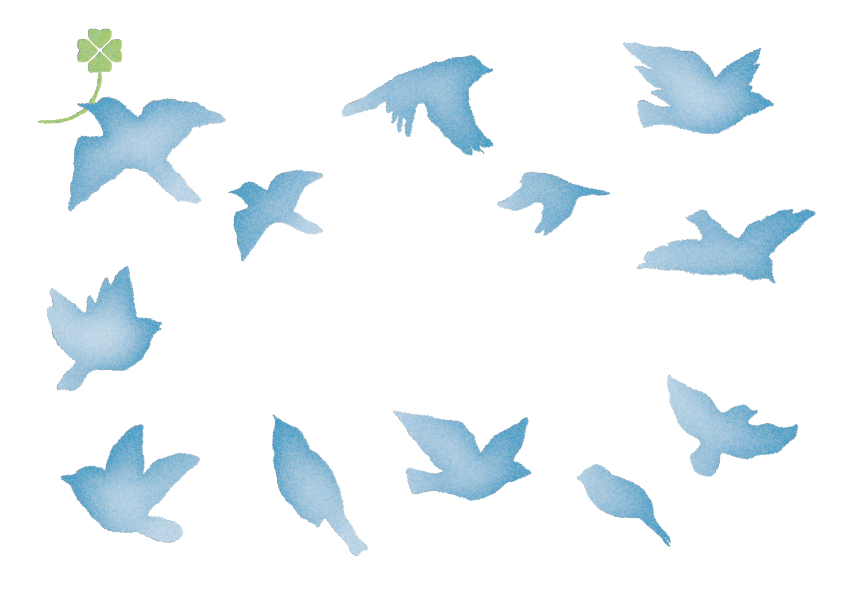 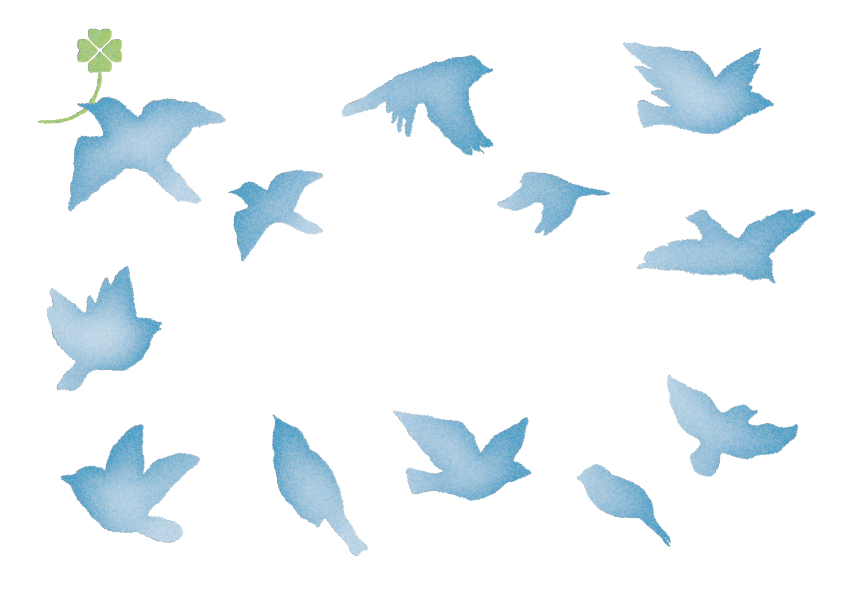 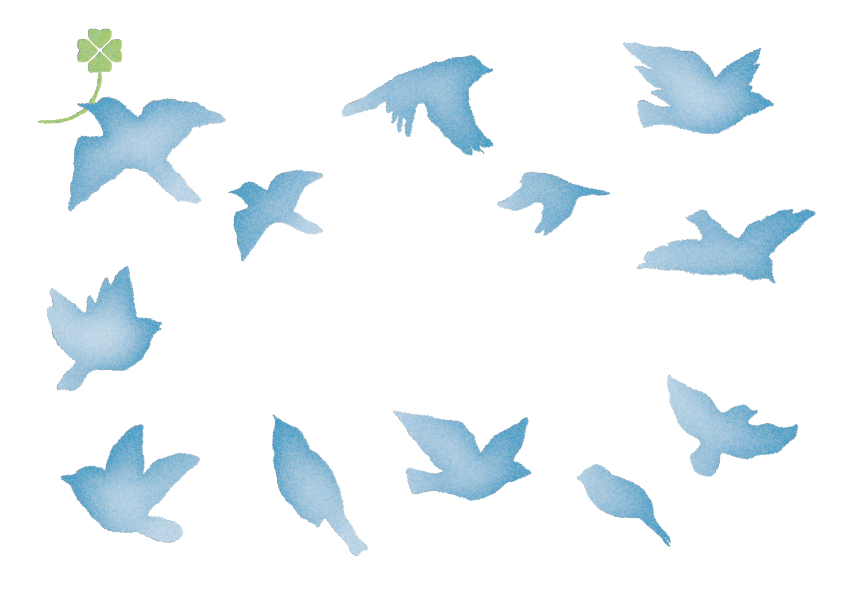 LESSON 5民主治理與公民參與
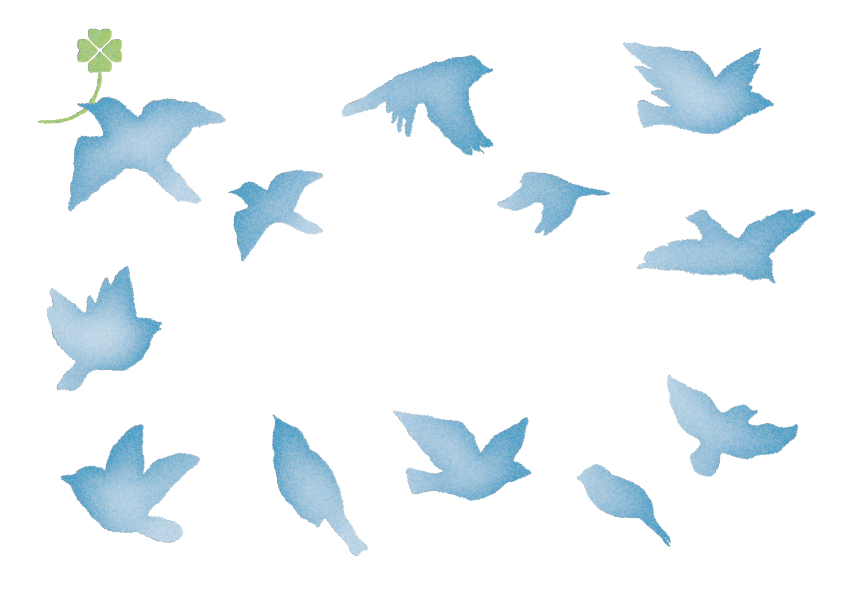 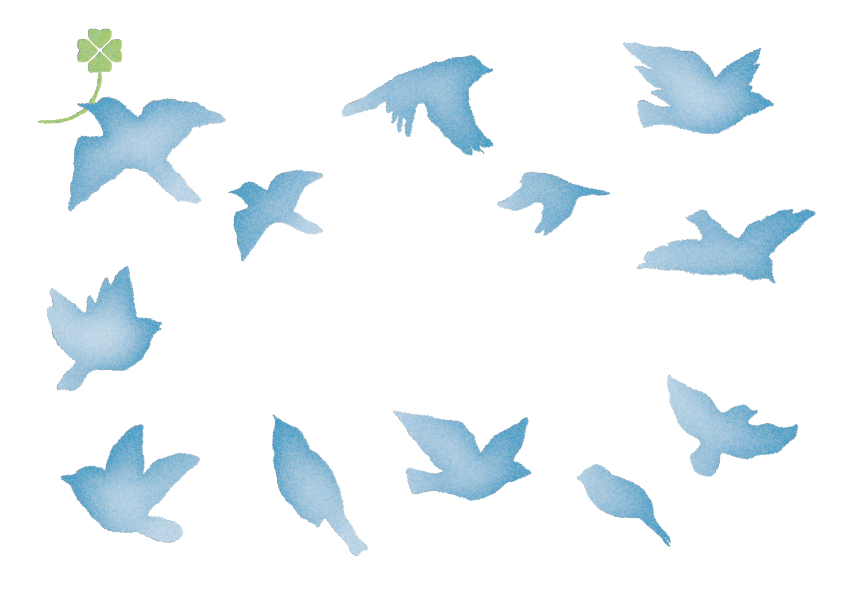 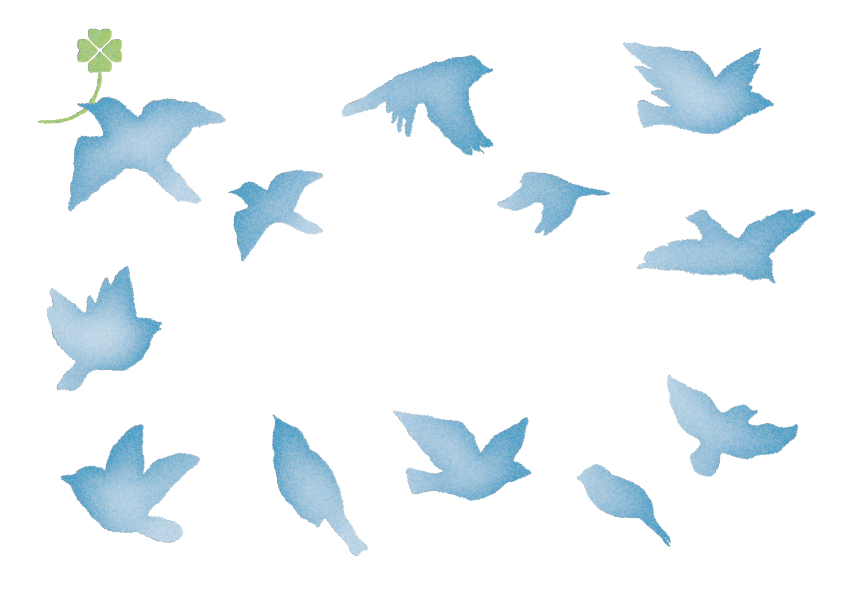 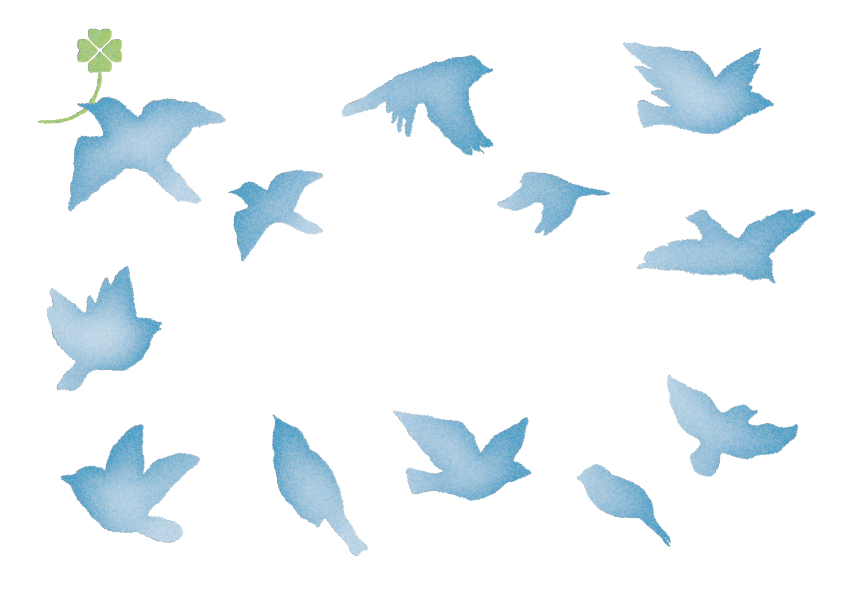 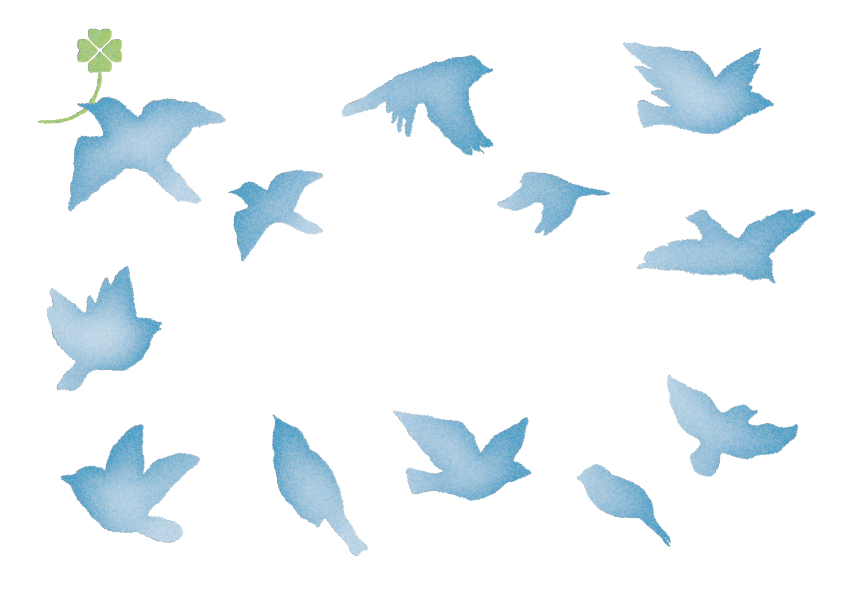 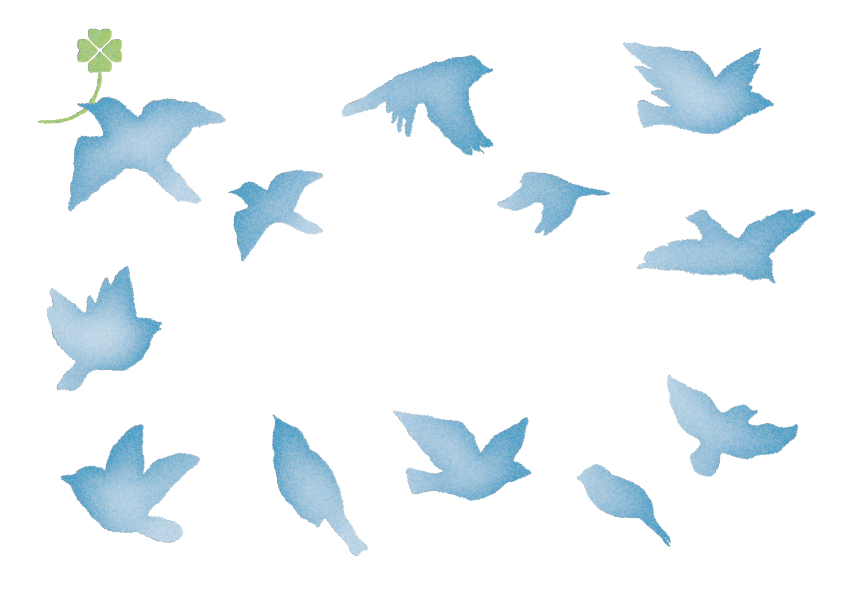 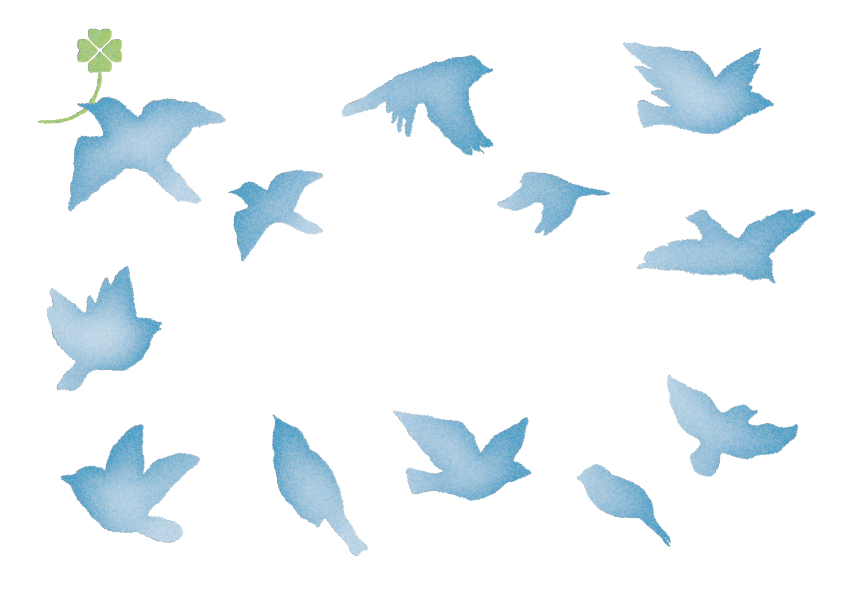 課程大綱
壹
什麼是民主治理？
貳
民主治理如何課責？
參
公民如何透過選舉與罷免參與政治？
肆
我們還有哪些政治參與的管道？
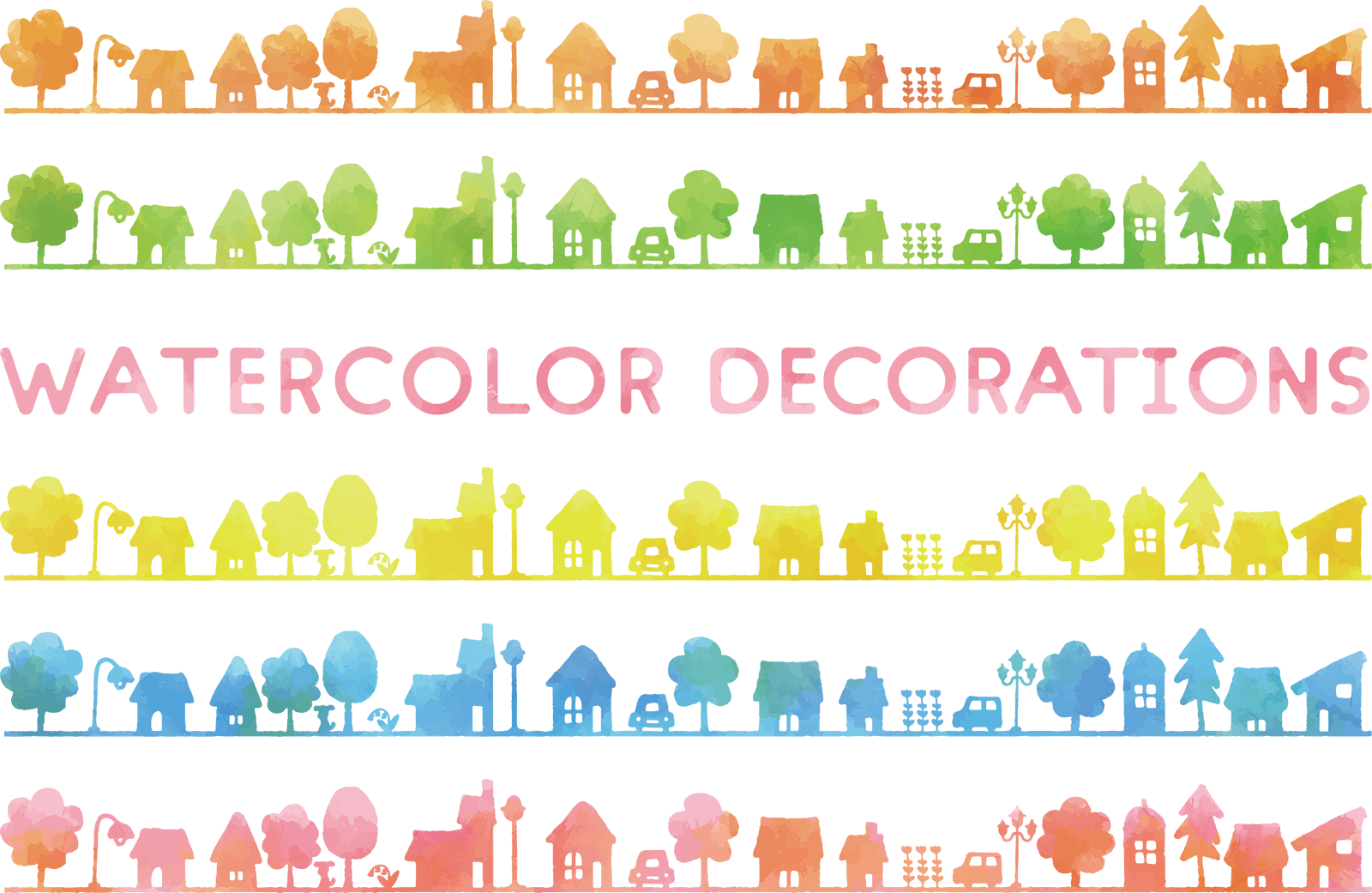 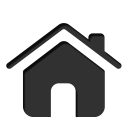 壹
什麼是民主治理？
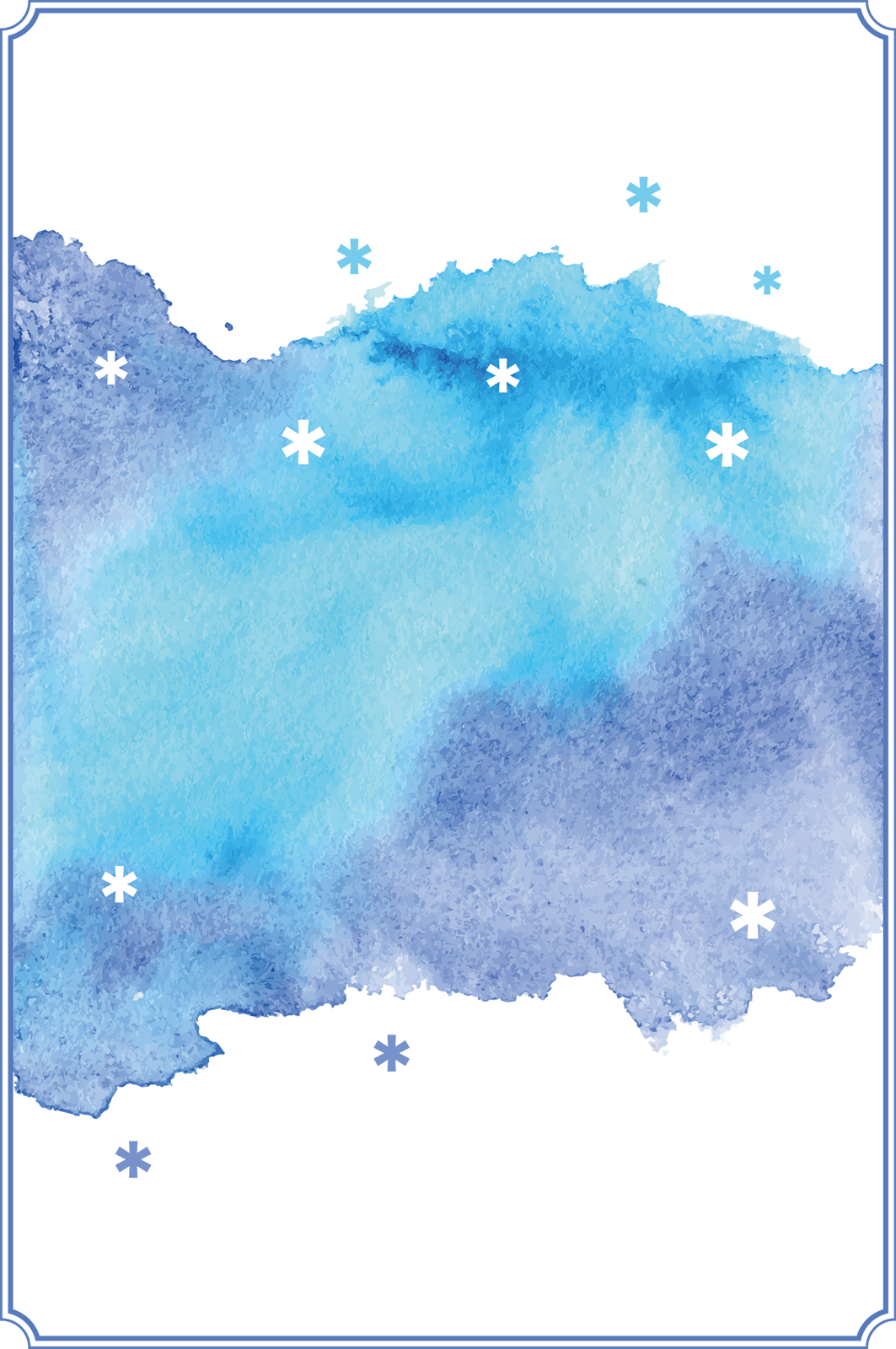 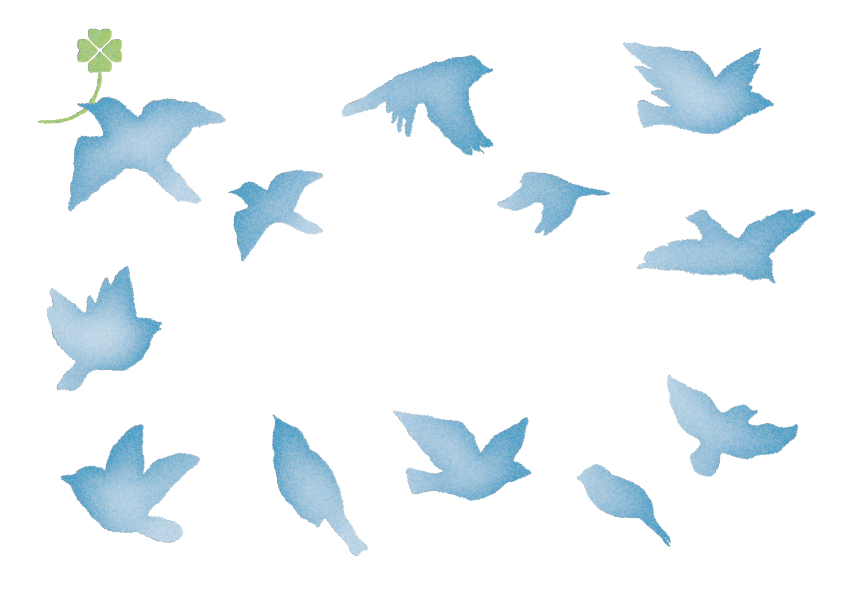 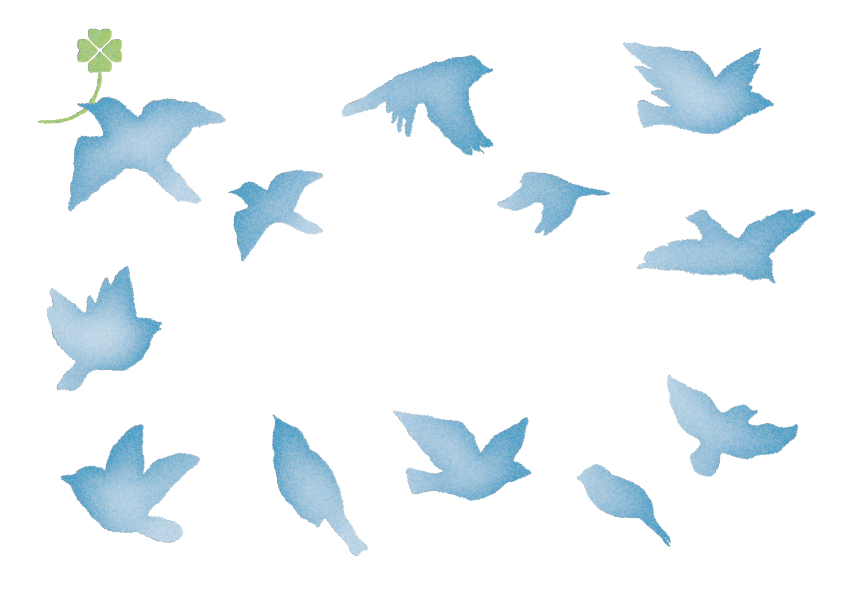 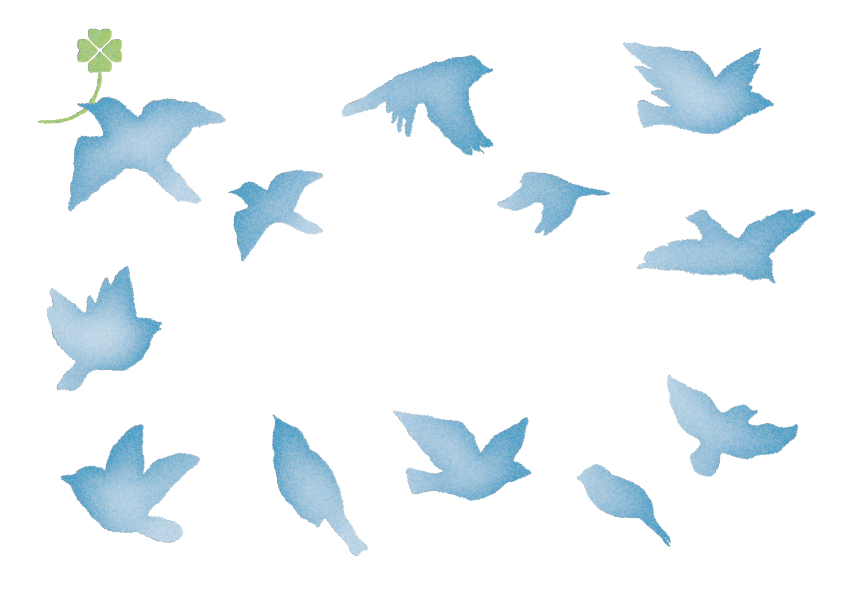 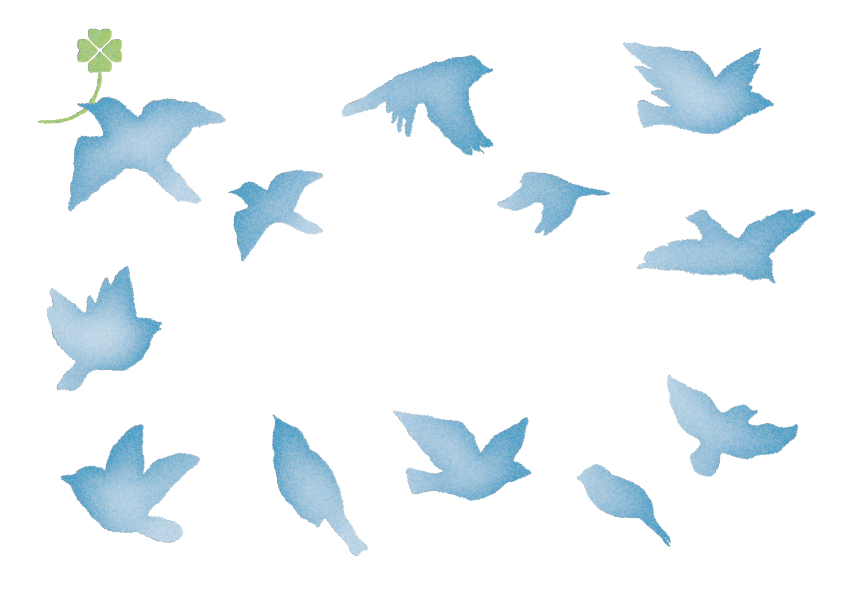 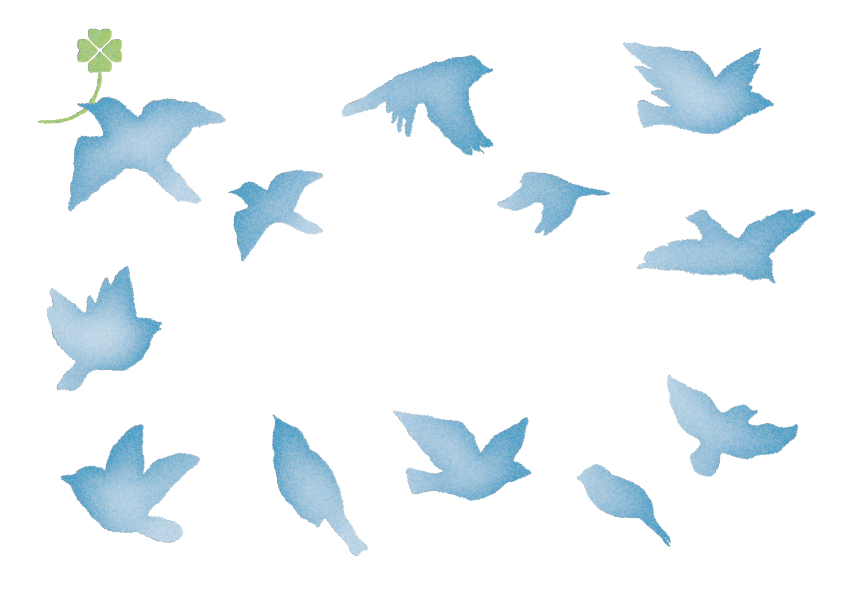 什麼是民主治理？
要理解以上問題必須先知道什麼是民主治理？
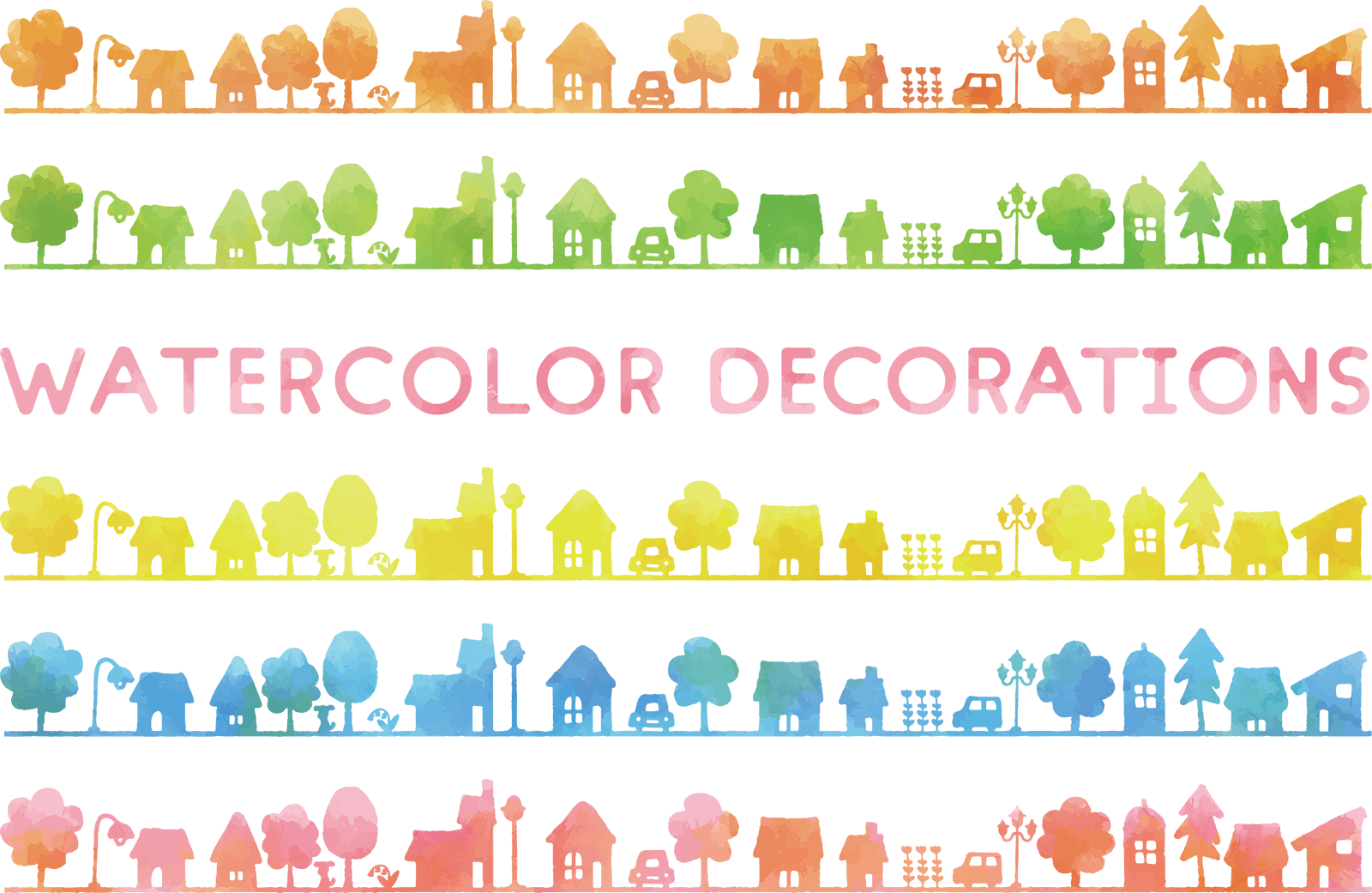 [Speaker Notes: 課本頁數第10頁]
Q:
你覺得政府的型態，是有限政府還是萬能政府比較好?WHY?
7
一、民主治理的緣起
有限政府
萬能政府
效能政府
有限政府
萬能政府
小政府與大政府
10
效能政府
時事議題
[Speaker Notes: 維護公益、實現正義]
議題剖析
議題小考箱
請問柯文哲的作法較傾向哪種類型的政府？
答案：效能政府
生活實例
[Speaker Notes: 保障人權]
引進企業經營理念
新加坡小而有力 國家當企業經營－民視新聞
提出「民主治理」，用「治理」取代「統治」
二、民主治理的意義與重要性
民主治理的重要性
公私協力部門
三、我國民主治理的作法
二、政府再造
四化策略：
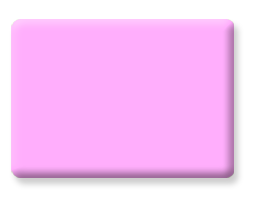 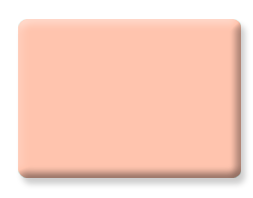 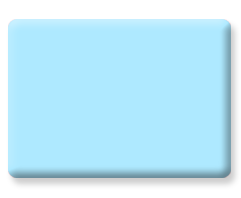 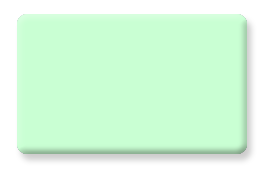 去任務化
地方化
法人化
委外化
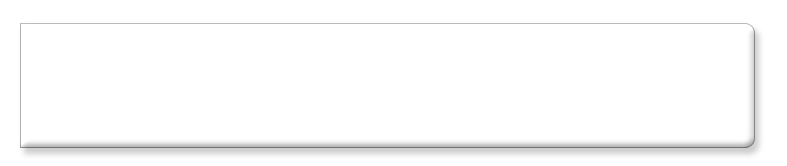 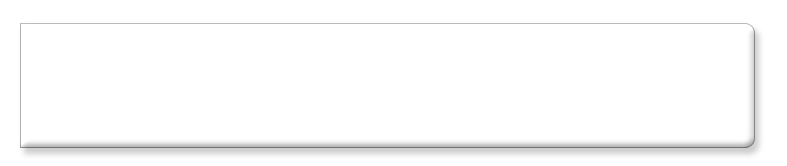 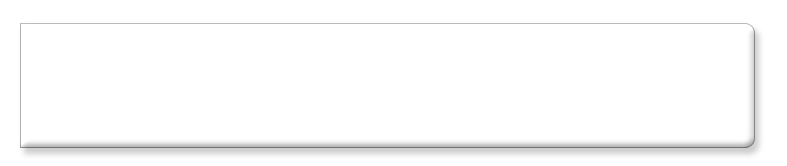 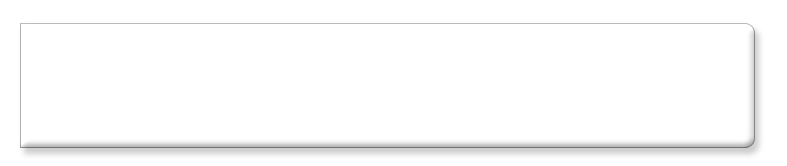 解除政府對於某些業務的管制，或將國營事業民營化
將現行由中央機關辦理的業務，改由地方政府辦理
某些不適合由行政機關推動的公共事務，交由行政法人處理，使其業務的推行專業化
將民間有能力執行的業務，透過業務外包、民間投資經營或是民間興建營運後轉移模式
21
管制鬆綁(國營企業民營化)
委外化
[Speaker Notes: 在不影響公共政策品質的前提下，，，以。]
興建營運移轉方式：B（Build）O（Operate）T（Transfer）
地方化
法人化
[Speaker Notes: ，使。]
二、政府再造
四化策略
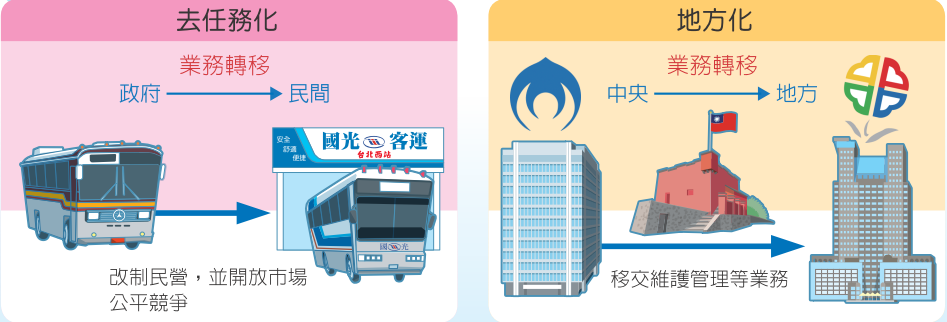 25
二、政府再造
四化策略
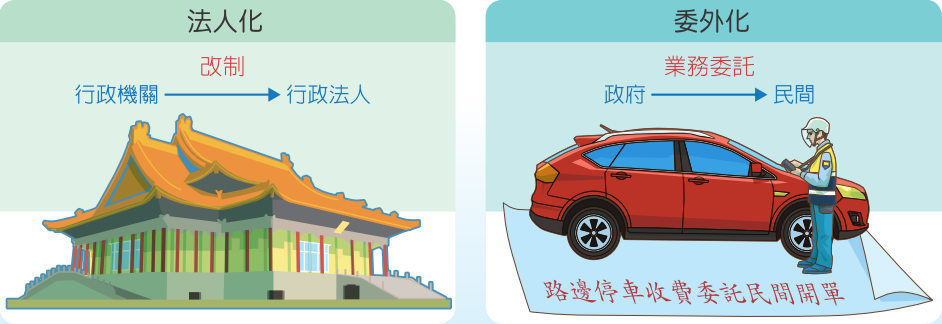 26
電子化政府
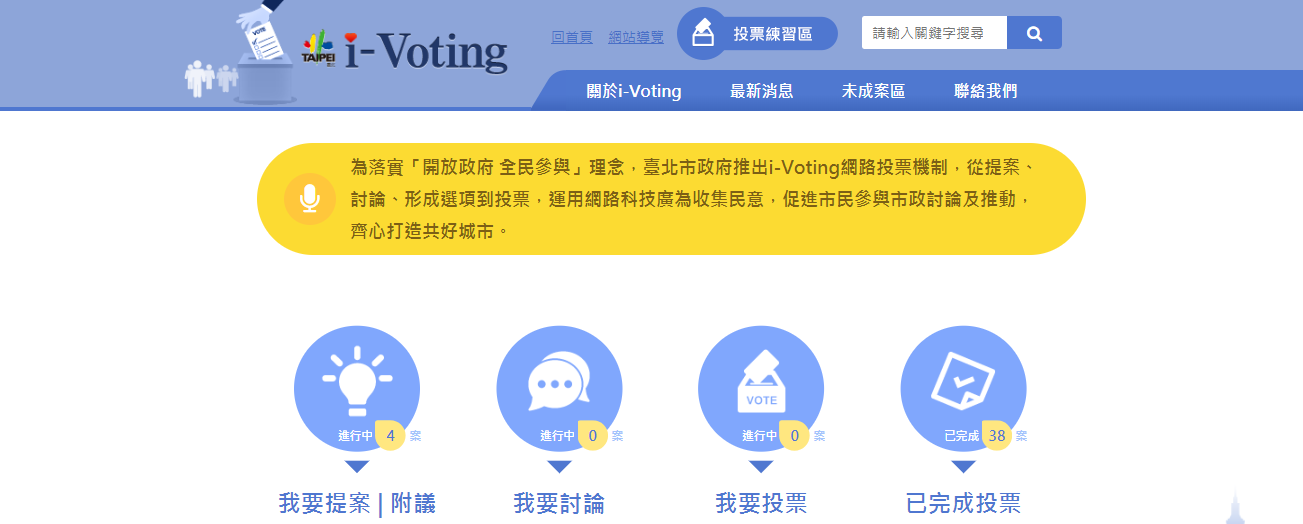 生活實例
為推動智慧化政府，行政院長賴清德今天表示，數位身分識別證（New eID）為實現智慧政府各項措施的基礎，請相關部會妥善規劃，於 2020 年啟動全面換發作業。
生活實例
行政院指出，賴清德院長今天在行政院院會聽取國發會「智慧政府規劃」報告後裁示，這項報告是台灣加速與國際同步推動政府數位轉型的重要政策，運用人工智慧等新興科技，優化決策品質，建構下一世代智慧政府公私協力治理模式，進而帶來更創新便捷的服務、體現更透明治理的政府。
日常小考箱
Q：請問，該政策最符合增進政府效能的哪一項策略？
A：答案：電子化政府
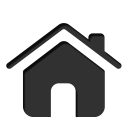 貳
民主治理如何課責？
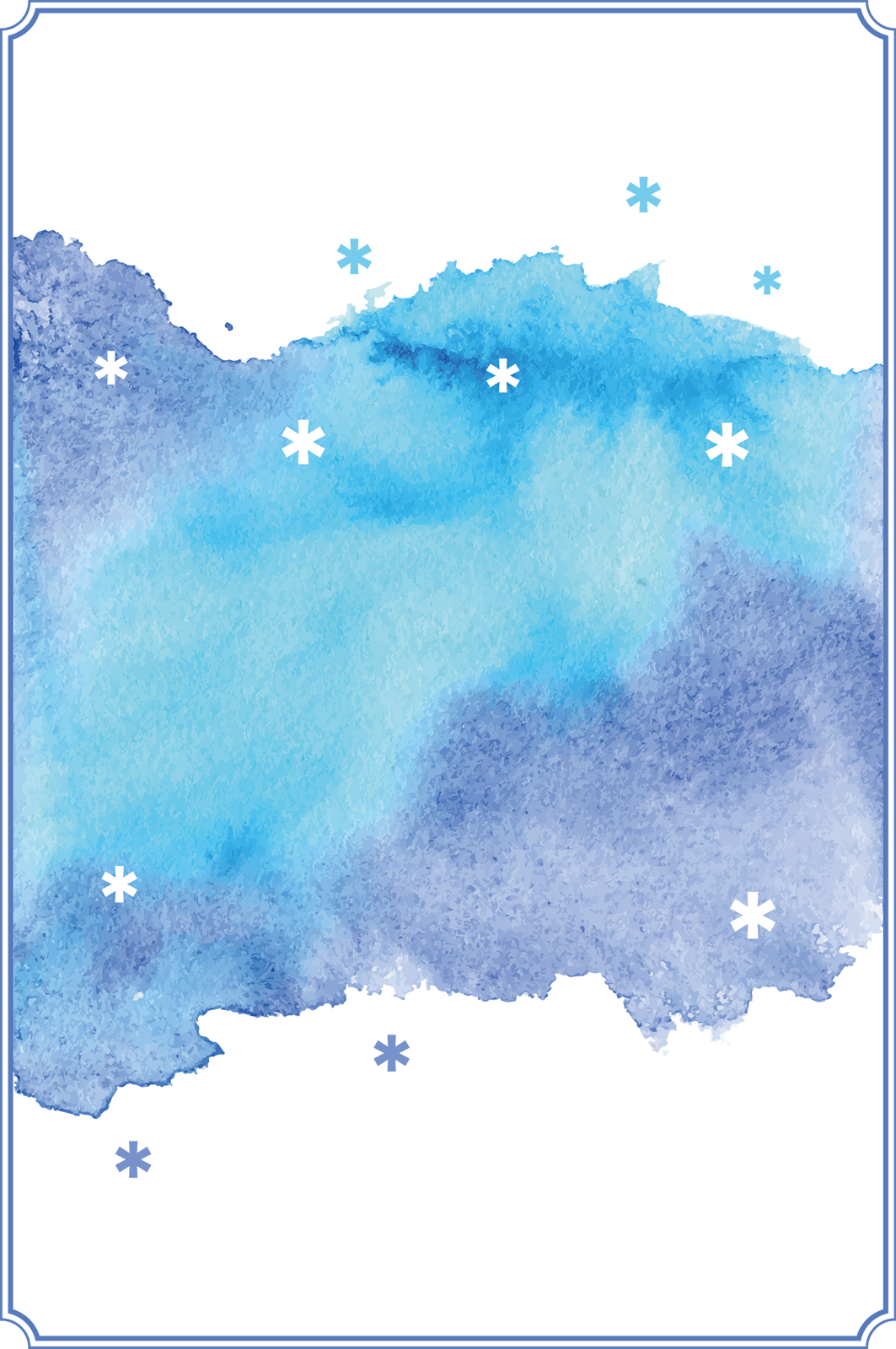 一、課責的意義
指政府在治理的過程中，所有施政作為都 需要透過一套相當嚴謹的監督機制，確保施政品質與 內容符合人民所需。
你覺得要如何監督政府?
民主國家:
人民與國家關係被視為委託人與代理人的互動關係
一、委託人-代理人關係
二、課責的方式
定期選舉
課責的方式
行政過程的要求
議會監督
輿論監督
定期選舉
議會的監督
輿論的監督
龍崎掩埋場開發案居民不滿里長陳永和參選台南市市長選舉，得到10幾萬票展現強大支持度黃偉哲市長當選宣布中止開發
行政過程的要求
透明性
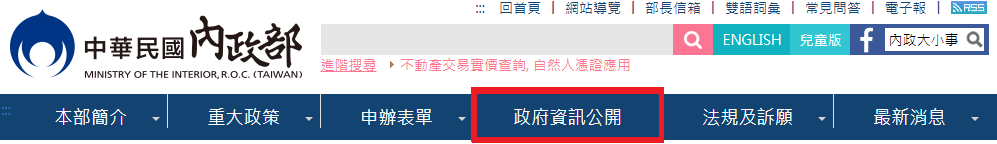 [Speaker Notes: 政府公共政策的制定與執行若處於資訊不明的情 況，會讓民眾即使想關心公共議題，也無從關心，更 遑論監督政府。因此，我國制定政府資訊公開法，除 法律另有規定不得公開外 N ，政府資訊應主動對民眾 公開，使人民確切了解政策內容。]
代表性
為了避免忽視相對於社會處境不立群體之權益
學校的營養午餐?
午餐委員會的代表?
高雄輕軌二階規劃及施工引起市民不同意見，新市長韓國瑜上任之後宣布將暫時停工，網路上對於輕軌的討論更達到高點。高雄市議會交通委員會今（5）日下午舉辦公聽會，在公部門決策的過程中，透過公民參與的機制，蒐集市民意見。
記者蔡佳宏／高雄報導 -2019-01-05
時事議題
中大壢中服儀公聽會會議紀錄
http://www.clhs.tyc.edu.tw/ischool/public/resource_view/open.php?file=a81ee7baa6d5878706915aec917ce3d7.pdf
時事議題
議題剖析
[Speaker Notes: 薛春光則擔憂，教育部現在的原則卡在尷尬的位置，若未來學校經校內程序訂定了新規範，卻還是有學生違反，「學校能不能管呢？」此外，]
議題小考箱
Q：請問「中大壢中服儀公聽會」反應了行政過程中的哪一項要求？
A：解答：代表性。
回應性
生活實例
日常小考箱
Q：請問此則新聞反應了行政過程中的哪一項要求？
A：解答：回應性。
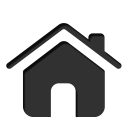 参
公民如何透過選舉與罷免參與政治？
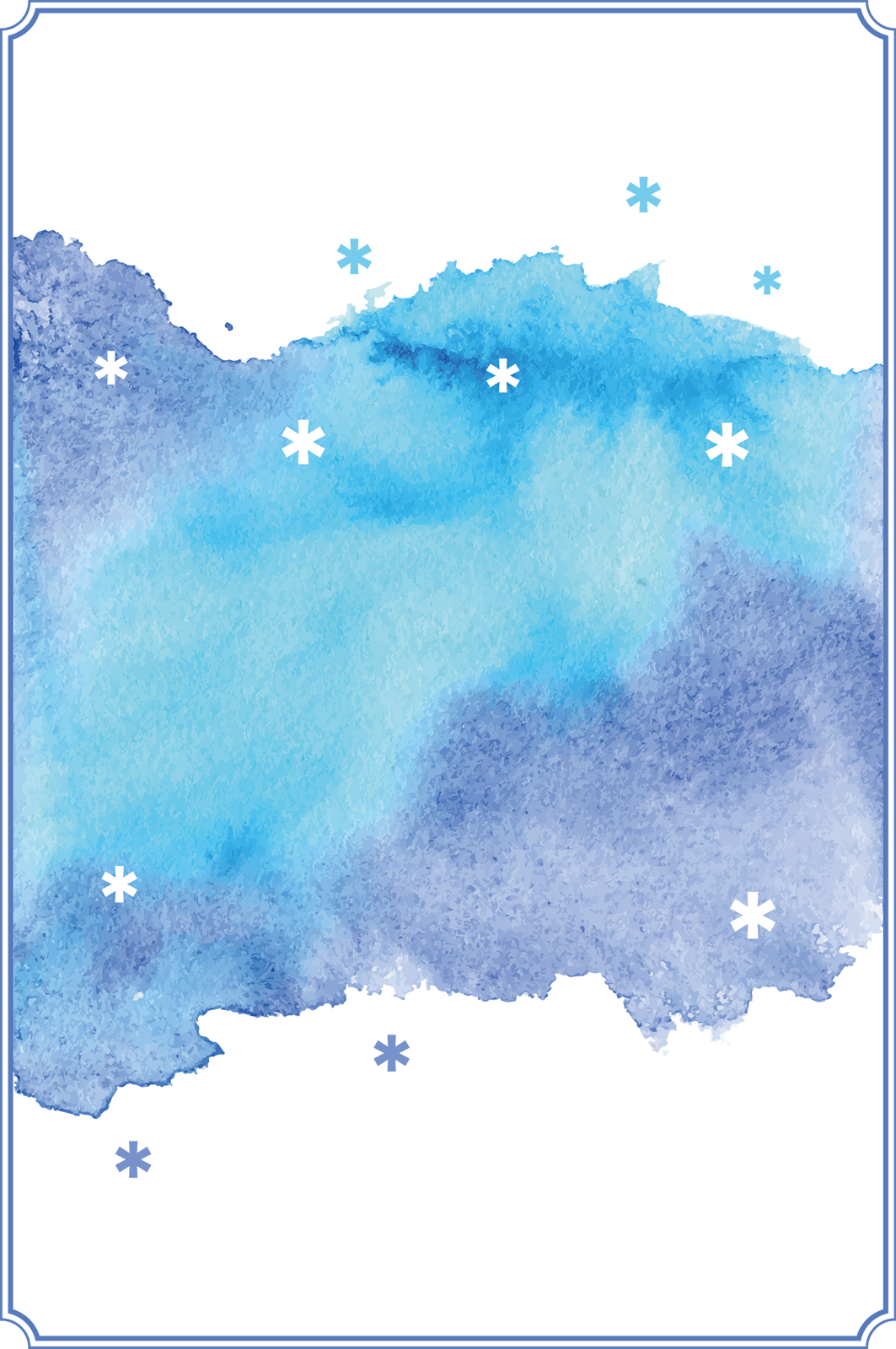 公民如何透過選舉與罷免參與政治？
誰有資格擁有參政權?
一、我國選罷法的基本精神
（一）選舉人與候選人的資格
選舉人資格：
凡中華民國國民，年滿 20 歲，除受監護宣告尚未撤銷者外。
在各選舉區繼續居住4個月以上，得投票選舉該選舉區之民選公職人員。
投票選舉正副總統，則須在中華民國自由地區繼續居住6個月以上。
57
監護宣告與褫奪公權
2008 年，《民法》修正第 14條，將「禁治產人，無行為能力」修正為「受監護宣告之人，無行為能力」，以維護受監護宣告者的人格尊嚴與權益。
。
58
什麼是監護宣告？
對於精神障礙或其他心智缺陷，致不能為意思表示或受意思表示，或不能辨識其意思表示效果者，法院得依聲請人之聲請，為監護之宣告。此時該受監護宣告之人成為無行為能力人，法院除了同時選出一位監護人來擔任他（她）的法定代理人外，也會再選一位適當的人跟監護人一起開具受監護宣告人的財產明細清冊
59
《選罷法》與《公民投票法》亦隨之修改，將監護宣告做為選舉權的要件之一。
依刑法第36條之規定，褫奪公權是指個人失去擔任公職候選人及公務員的資格，但仍有投票權。
60
一、我國選罷法的基本精神
（一）選舉人與候選人的資格
候選人資格：已屆法定年齡的國民，除受監護宣告或因重大犯罪經判決確定者外，原則上得登記參選。
公職人員選舉罷免法第26條明定，曾犯內亂外患罪、貪污罪以及觸犯刑法第142條、第144條，經判刑確定者，不得登記為候選人
61
刑法142:以強暴脅迫或其他非法之方法，妨害他人自由行使法定之政治上選舉或其 他投票權者，處五年以下有期徒刑。
刑法144:對於有投票權之人，行求、期約或交付賄賂或其他不正利益，而約其不行 使投票權或為一定之行使者，處五年以下有期徒刑，得併科七千元以下罰金。
62
二、選舉制度的類型
選舉制度的類型
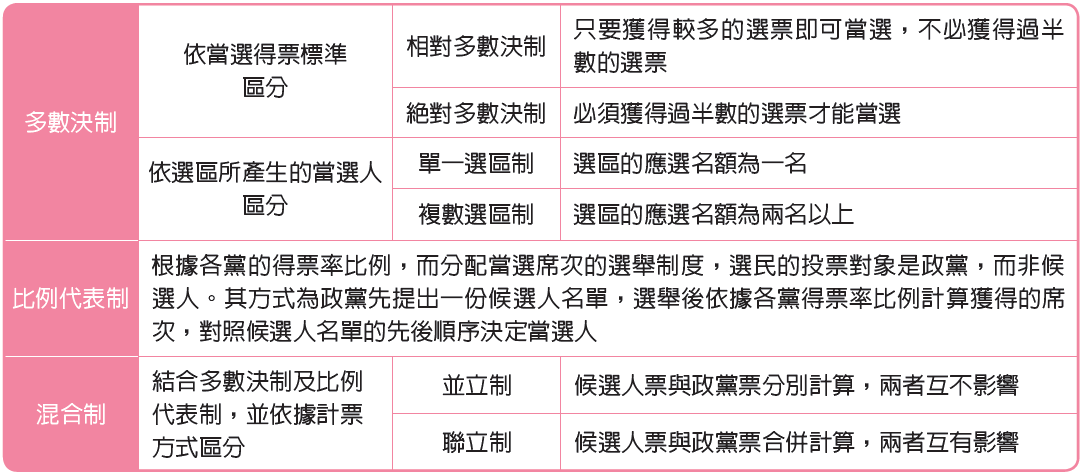 63
一、我國選罷法的基本精神
（一）選舉人與候選人的資格
我國公職人員候選人年齡資格：
64
一、透過地方層級選舉參與政治
二、透過中央層級選舉參與政治
三、透過行使罷免權參與政治
一、透過地方層級選舉參與政治
地方及中央層級選舉
二、選舉制度的類型
相對多數決制：
意義：指不論得票數多寡，得票數多的候選人即可當選。根據每個選區的應選名額，可分為單一選區與複數選區兩種。 
單一選區：又稱為「小選區」，是指選區的應選名額為一名。
複數選區：又稱為「複數名額選區」，可分為「中選區」（應選名額2∼5名）和「大選區」（應選名額 6 名以上）兩種
68
地方層級：行政首長選舉
地方層級：地方民意代表選舉(議會)
二、選舉制度的類型
單一選區與複數選區相對多數決制示意圖對照：
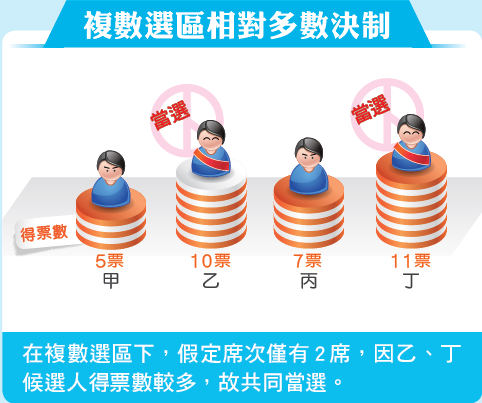 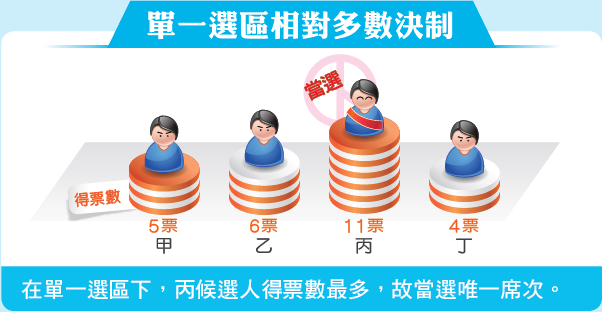 71
臺南市第五選舉區（善化區、安定區、新市區、山上區、新化區）
應選出名額：5席 ，含婦女保障名額：1席
選舉人數：135,148
72
73
二、透過中央層級選舉參與政治
(一)中央層級：總統、副總統選舉
(二)立委選舉
單一選區兩票制
二、選舉制度的類型
選舉制度的類型
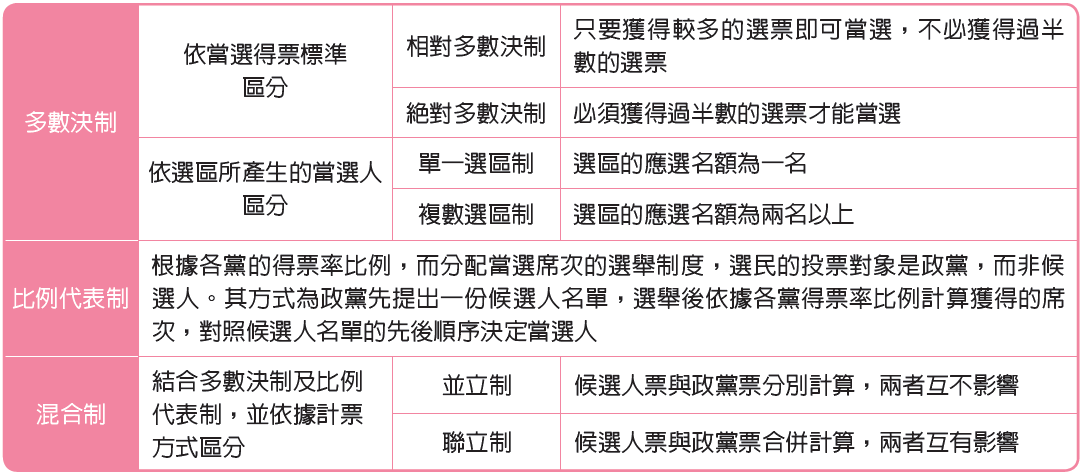 77
二、選舉制度的類型
（三）混合制
兼具多數決制與比例代表制的選舉制度。
各種混合制中，最常見的是混合單一選區相對多數決制與政黨名單比例代表制的選舉制度，稱為「單一選區兩票制」，簡單的說就是「一票選人，一票選黨」。
78
二、選舉制度的類型
（三）混合制
單一選區兩票制：
選民可投兩票，投給候選人的票（以下簡稱候選人票）以多數決制中的單一選區相對多數制選出；投給政黨的票（以下簡稱政黨票）則以政黨名單比例代表制選出。
根據計票方式的不同，可分為並立制與聯立制。
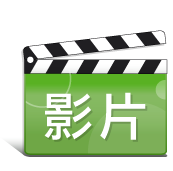 立委選舉單一選區兩票制宣導短片
79
『猴～立委投兩票！』-123募投人 第2集
80
區域立委=候選人票
不分區立委=政黨票
81
立法委員選舉
二、選舉制度的類型
（二）比例代表制
意義：根據各黨的得票率比例，而分配席次的選舉制度。
選民的投票對象是政黨，而非選擇特定候選人，為多數歐洲及拉丁美洲國家所採用。
84
特色：
(1)提名來源多元性：提名各領域的專業人才，課觀察黨的方向及對重大議題的看法。
(2)保障政黨參與性：選民依政黨喜好投票，增加小黨的政治參與空間
二、選舉制度的類型
（二）比例代表制
特徵：
強調比例性價值，目的在使各政黨在選舉中所獲得之席次，能充分反映出選民的支持度。
有利於小黨生存，容易形成多黨體系。
為避免小黨林立，政局不穩，採取此制的國家多會設定政黨可分配席次的得票率門檻，例如：得票率超過 5 ％以上的政黨才有資格分配席次。
86
生活實例
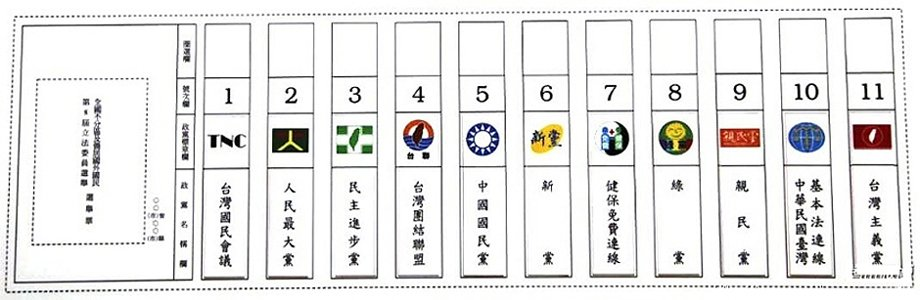 二、選舉制度的類型
比例代表制示意圖：
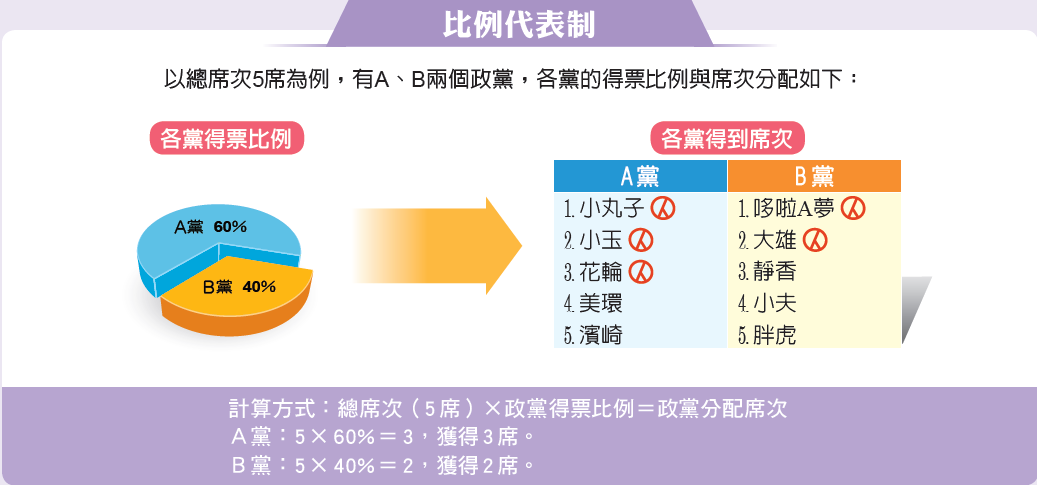 88
比例代表制
我國立委席次門檻及限制
為了避免小黨林立，得票率超過5%之政黨才可分配席次
保障婦女參政之權利，規定各政黨不分區立委之當選名額，婦女不得低於二分之一。
3.原住民立委
二、選舉制度的類型
並立制：
候選人票與政黨票分別計算，兩者互不影響，在比例代表制名額偏低的情況下，大黨可能藉此獲得更多的席次，不利於小黨生存。
例如：日本眾議員與我國當前的立法委員選舉。
93
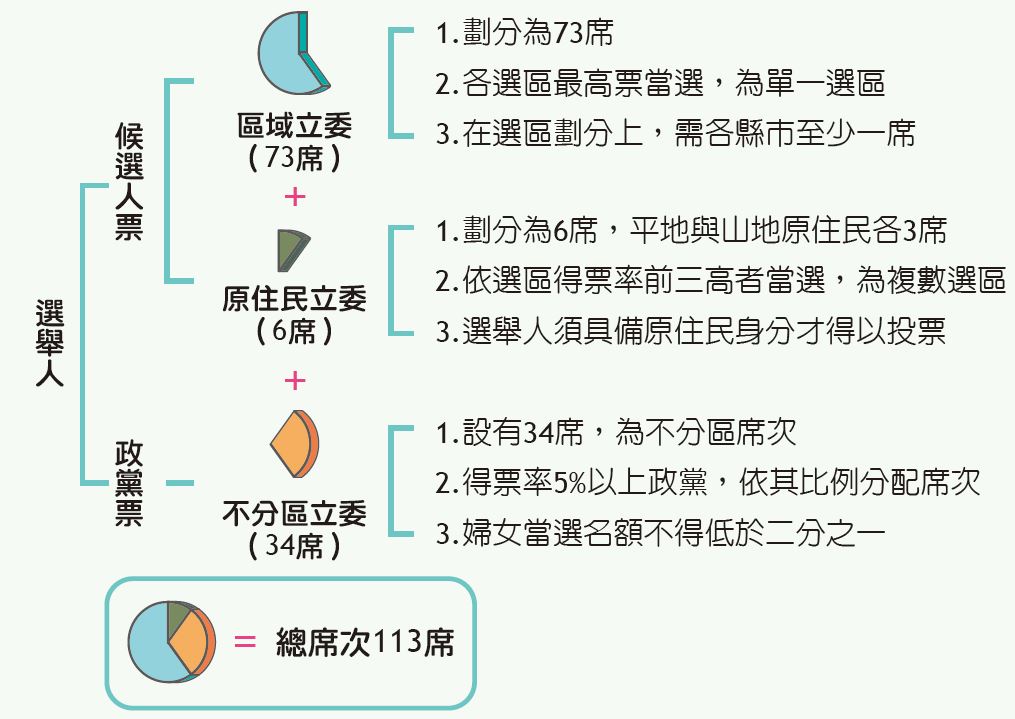 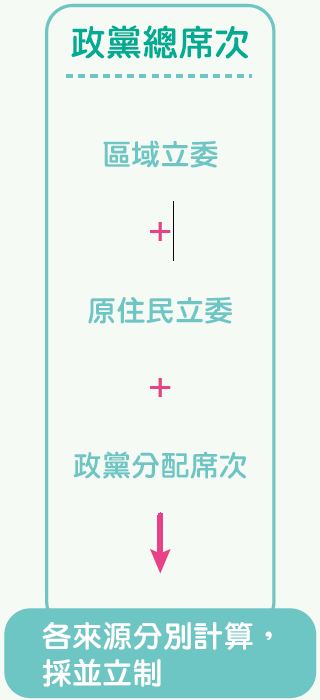 我國國會席次分配圖
二、選舉制度的類型
我國第七屆起立法委員選舉制度：
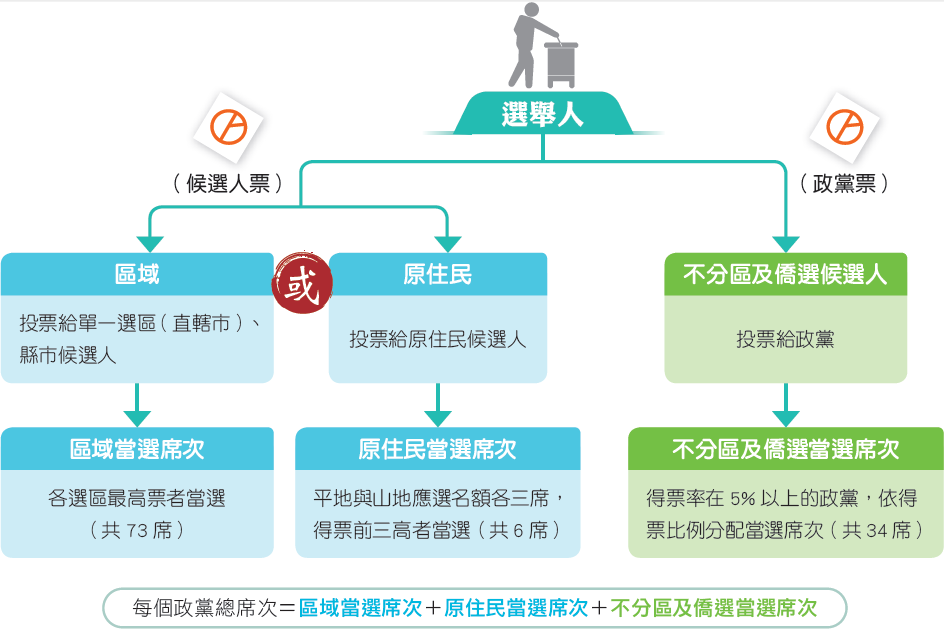 95
台南市議員有10人，但有100人出來競選，請問如何從100人中挑選出10人?
設計出3種不同制度挑選出這10人?
96
日常小考箱
Q：請判斷此張選票使用何種選舉制度？
A：答案：比例代表制。
我國各項選舉制度的特色
時事議題
[Speaker Notes: 新聞來源：https://tw.news.yahoo.com/video/%E9%82%8A%E6%8A%95%E7%A5%A8%E9%82%8A%E9%96%8B%E7%A5%A8-%E6%8E%80%E6%A3%84%E4%BF%9D%E6%95%88%E6%87%89-%E6%B0%91%E7%9C%BE%E7%9C%8B%E6%B3%95%E5%85%A9%E6%A5%B5%E5%8C%96-062459114.html]
一、我國選罷法的基本精神
（五）選舉訴訟與程序
《選罷法》中訂有選舉訴訟程序，於普通法院中設選舉法庭審理。
選舉訴訟可分為兩類：
選舉無效之訴：指因選務機關違法（如作票），以選務機關為被告而提出的訴訟。
丁守中選舉無效敗訴 
當選無效之訴：指因當選人違法（如賄選），以當選人為被告而提出的訴訟。
100
議題剖析
議題小考箱
Q：以我國選舉制度分析，棄保效應比較可能發生在哪一種選舉制度？
A：答案：單一選區相對多數決。
三、透過行使罷免權參與政治
引言：民主的實現方式
法國思想家盧梭曾提醒世人：「人民往往只有在選舉當下是政府的主人，一旦投完票，就都變成政府的奴隸。」
難道人民非要等到下次選舉才有機會矯正政府施政的嚴重缺失？
議會（代議／間接）民主確實有其不足之處，直接民主可做為一矯正缺失的方式。
104
直接民主與間接民主
差別在於民意表達的方式：
議會民主是公民透過選舉選出代議士，由代議士代為決定。
直接民主是由公民直接決定政治事務。
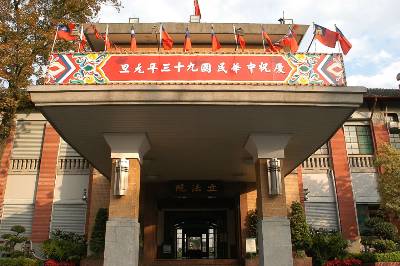 105
一、直接民主的意義及其重要性
（一）直接民主的理念
民主國家人民所擁有的四項參政權中，選舉、罷免權是對「人」的權利；而創制、複決權則是對「事」的權利。
人民透過選舉選出行政首長和民意代表等，當這些人民公僕不符合人民期待時，能透過定期選舉或罷免制度，要求這些民選人員負起政治責任。
106
罷免黃國昌連署過門檻!估12月投票 2017102101
現行的罷免制度為分二階段徵求選民連署，通過之後再進行選民投票決定罷免結果。
第一階段：提議 (1%選民簽署)
第二階段：連署 (10%選民簽署)
第三階段：投票
 (A.同意罷免票數多於不同意罷免且B.超過選區25%得票率)
107
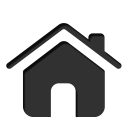 肆
我們還有哪些政治參與的管道？
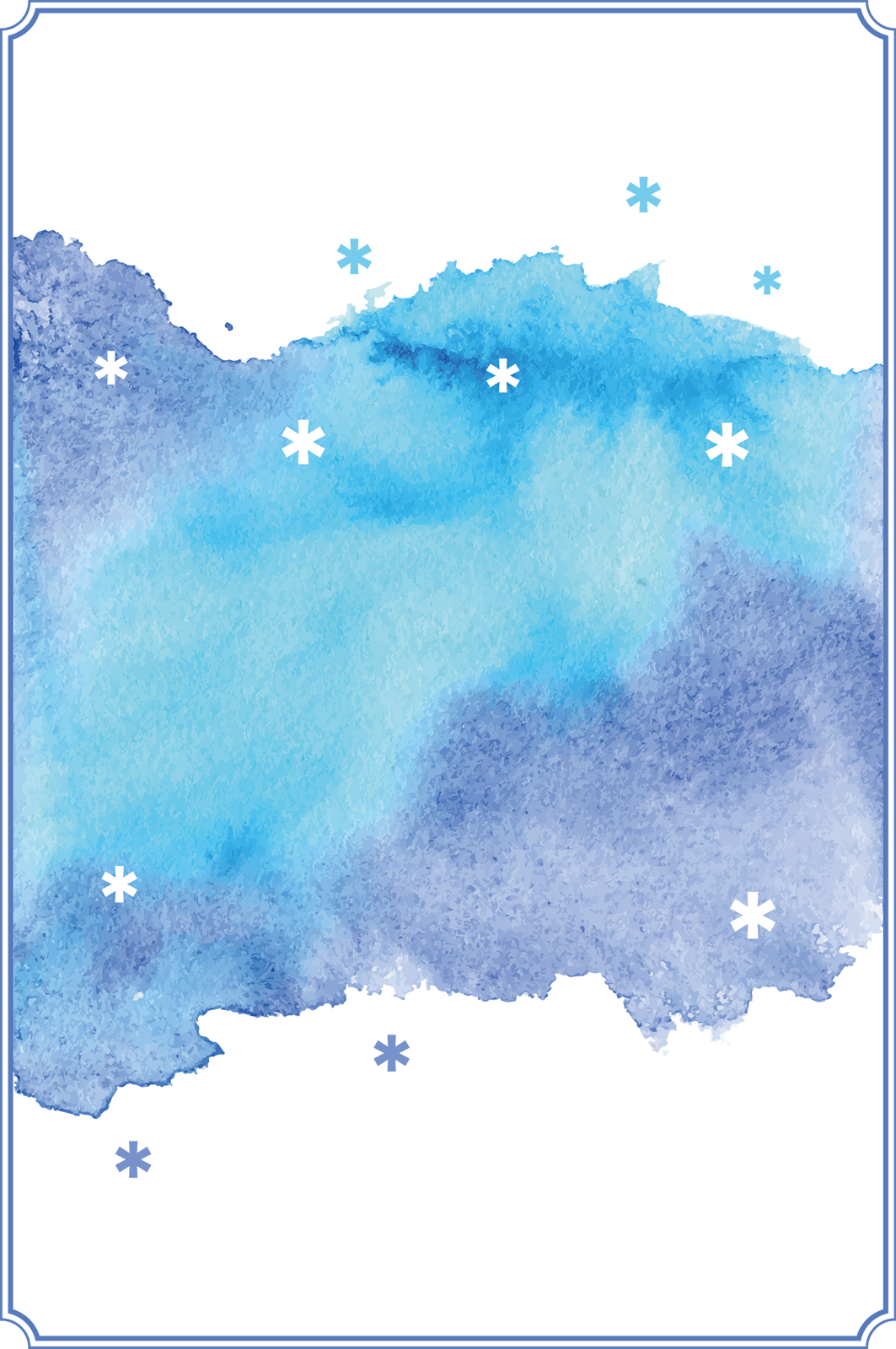 政治參與的管道
發起公民投票
參與政黨活動
參加利益團體
一、參加利益團體
(一)進行遊說
參加利益團體
進行遊說
(二)影響輿論
參加利益團體
影響輿論
(三)參與助選
參加利益團體
捐助競選經費、動員團體成員投票 支持特定的候選人
參與助選
利益
團體
政黨
協助該利益團體通過有利於他們的法案
二、參與政黨活動
三、發起公民投票
公民投票的類型
補充資料：2018年公投結果
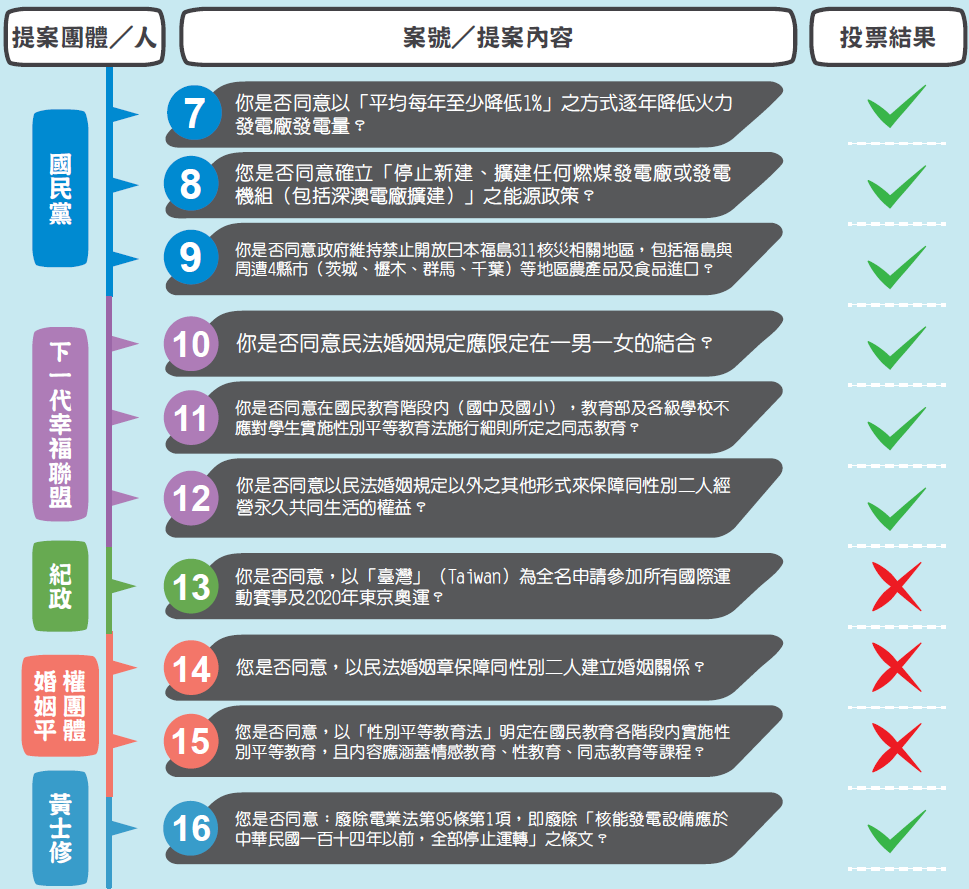 121
二、我國公民投票制度及其比較
122
生活實例
日常小考箱
Q：微軟、甲骨文、三星等進行遊說，屬於哪一種參與政策的管道？
A：答案：參加利益團體
時事議題
[Speaker Notes: 資料來源：倪立晏／公投之後，同志能在2019年結婚嗎？
法律白話文 PLM24 Dec, 2018]
時事議題
[Speaker Notes: 資料來源：倪立晏／公投之後，同志能在2019年結婚嗎？
法律白話文 PLM24 Dec, 2018]
議題剖析
議題小考箱
Q：幸福盟的所提出公投案，屬於哪一種公民投票類型？
A：答案：全國性公投
課後練習
具主權完整政治宣示意義的淡水紅毛城古蹟，由內政部移交給台北縣政府(今新北市)管理，北縣府為發展觀光、活絡地方及保存維護淡水古蹟群，設立「淡水古蹟園區」，針對淡水十八處古蹟系統化管理，並將淡水紅毛城規劃為行政服務及古蹟紀念品販售中心，統籌管理淡水地區古蹟群。
請問該政策屬於政府四化策略中的哪一種？
答案：地方化。
解析：從題幹中“由內政部移交給台北縣政府(今新北市)管理”可以得知，是將現行由中央辦理的業務，改由地方政府辦理，使政策執行更符合地域性及地方人民需求。
歷屆試題
選舉政治之「選區劃分」，關係著政黨與候選人的競爭方式：單一選區通常引起政黨間競爭；而複數選區則產生政黨內競爭。形成此種競爭差異的主要因素為下列何者？ 
(A)選舉區的面積不同      (B)各選區候選人人數 
(C)選區應選名額人數      (D)相對與絕對多數決
[Speaker Notes: 107學測]
延伸資訊
大選來了！這10本書，陪伴你了解台灣故事
網站：端傳媒
https://theinitium.com/article/20151218-opinion-booklist/
[Speaker Notes: 10本書寫台灣民主與社會轉型的非虛構作品。作者們有的是獨立記者，有的是學者，也有深具公共意識的作家，他們把歷史、記憶、抗爭化成一個個故事，娓娓道來。每次選舉臺灣人民總是非常熱衷參與，除了表達個人的喜好及意見之外，有時可能也造成一些傷害與裂痕，希望透過這些書籍，讓學生了解過去。關注每場的我們可以從不樣的角度，甚至退後一步，看一看台灣爭取民主、實踐民主的過程，才可能更好地分辨未來。]
延伸資訊
菜市場政治學》什麼是棄保效應？為什麼會出現三位候選人同時都不想公布民調？
連結：http://talk.ltn.com.tw/article/breakingnews/2575383
[Speaker Notes: 最近年底地方選戰逐漸加溫，尤其最熱鬧的台北市長選舉更占盡所有版面。但就在熱戰方酣的當下，出現了一個非常有趣的情景：整個八月，全國所有媒體，沒有任何關於台北市長選舉的民意調查！本文用簡單易懂且數學思考的方式介紹選舉過程中常聽到的“棄保效應”，以及民調與棄保效應之間的關聯性。亦可從媒體識讀的角度觀察每場選舉候選人以及各家電視台公布的民調，用更理性科學的思考方式投下選票。]
延伸資訊
楊貴智｜聽證會、公聽會、說明會，傻傻搞不清楚？
於 2014-06-24 發表  
http://t.cn/Eisfdy2
[Speaker Notes: 日常生活常將這三個名詞混用，但在法律的意義上卻有很大的不同。本文介紹聽證會、公聽會、說明會的意義以及其效力，以及與國外之差異處。並從行政程序法第 108 條第 1 項規定:「行政機關作成經聽證之行政處分時，除依第四十 三條之規定外，並應斟酌全部聽證之結果。但法規明定應依聽證紀錄作成處分者，從其規定。」，介紹聽證會實施上的缺點及難處。本文除了讓學生理解名詞上的差異，更進一步可以體認法律是保護懂得法律的人，在面對法律時，懂得法律才能保護自己。]